“Amarás, pois, ao Senhor, teu Deus, de todo o teu coração, e de toda a tua alma, e de todo o teu poder. E estas palavras que hoje te ordeno estarão no teu coração; e as intimarás a teus filhos e delas falarás assentado em tua casa, e andando pelo caminho, e deitando-te e levantando-te” (Dt 6:5-7).
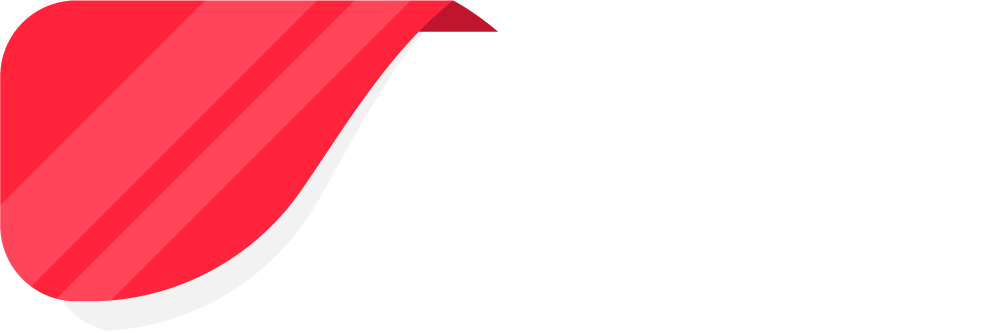 01
O que se espera dos pais em relação à vida dos seus filhos? (p.25)
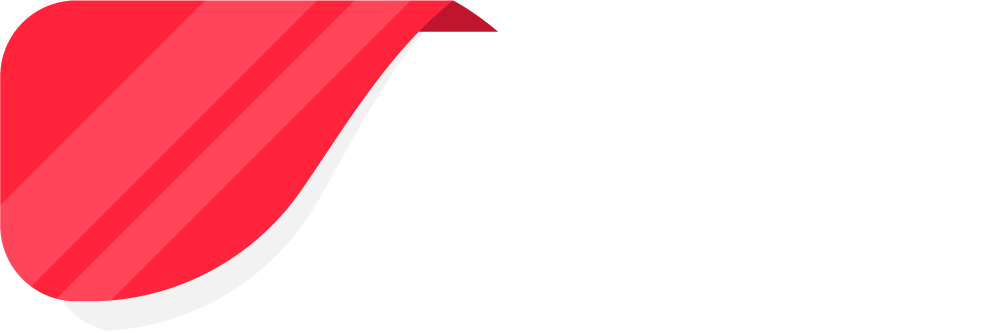 01
O que se espera dos pais em relação à vida dos seus filhos? (p.25)
Aos pais é confiado um santo encargo e deles se requer que _______________ sua responsabilidade no temor de Deus, _______________ pela vida dos filhos como quem deve dar contas.
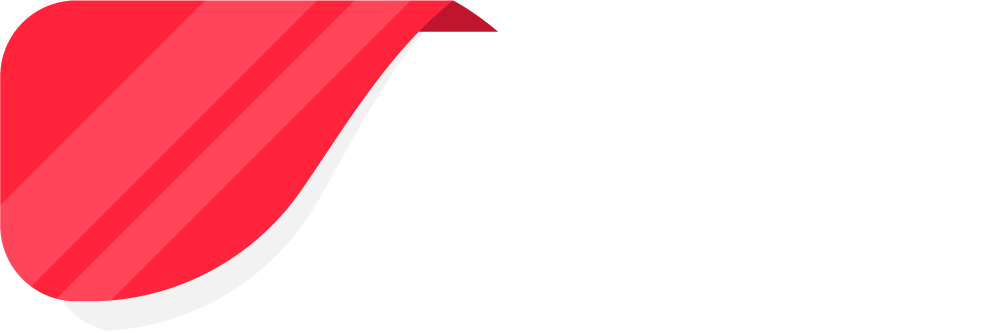 01
O que se espera dos pais em relação à vida dos seus filhos? (p.25)
Aos pais é confiado um santo encargo e deles se requer que _______________ sua responsabilidade no temor de Deus, _______________ pela vida dos filhos como quem deve dar contas.
ASSUMAM
VELANDO
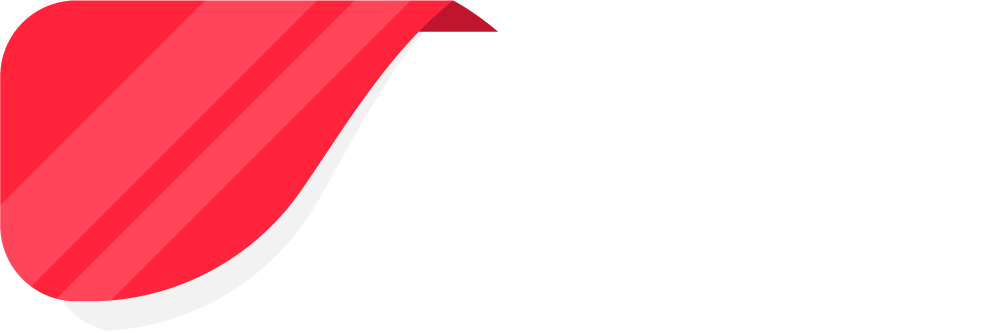 Muitos homens e mulheres tem negligenciado sua responsabilidade em relação a salvação de seus filhos. A quem tem eles transferido essa responsabilidade? (p.25 e 26)
02
Muitos homens e mulheres tem negligenciado sua responsabilidade em relação a salvação de seus filhos. A quem tem eles transferido essa responsabilidade? (p.25 e 26)
02
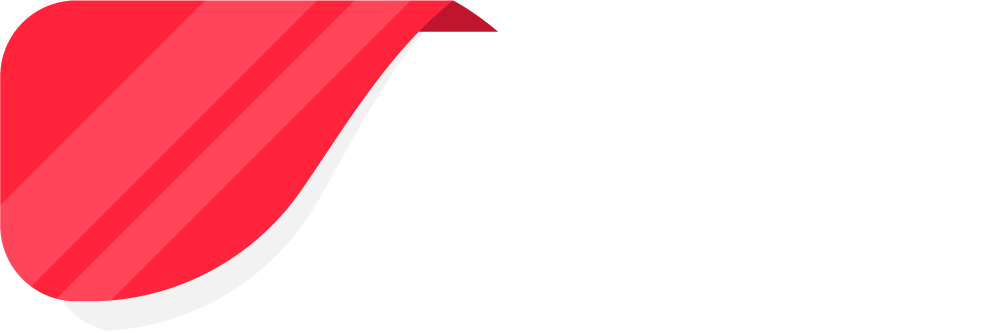 Muitos homens e mulheres têm transferido ao obreiro da _____________________ ou à influência da __________ a responsabilidade que Deus lhes deu como pais. A cada pessoa foi designada a sua obra, e os pais que negligenciarem sua parte serão pesados na balança a achados em falta.
Muitos homens e mulheres tem negligenciado sua responsabilidade em relação a salvação de seus filhos. A quem tem eles transferido essa responsabilidade? (p.25 e 26)
02
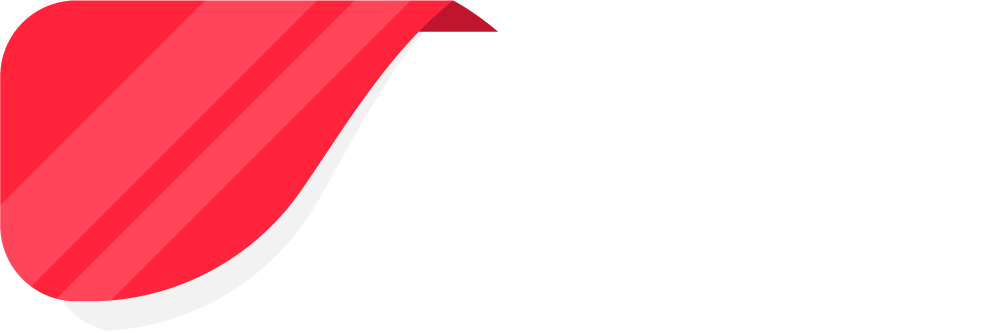 Muitos homens e mulheres têm transferido ao obreiro da _____________________ ou à influência da __________ a responsabilidade que Deus lhes deu como pais. A cada pessoa foi designada a sua obra, e os pais que negligenciarem sua parte serão pesados na balança a achados em falta.
ESCOLA SABATINA
IGREJA
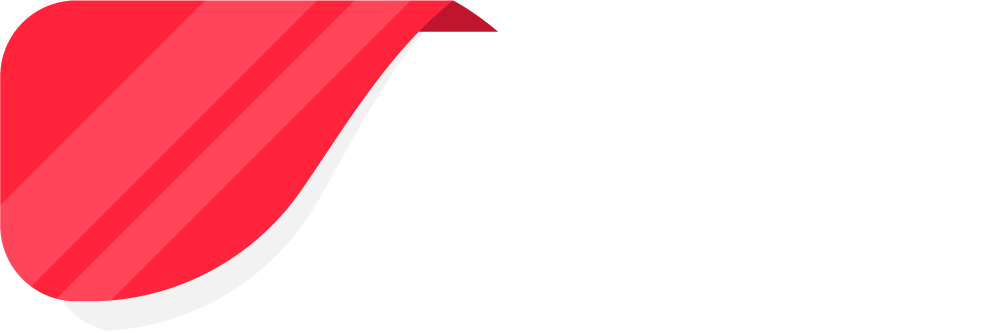 03
Como os pais devem ensinar seus filhos? (p.26)
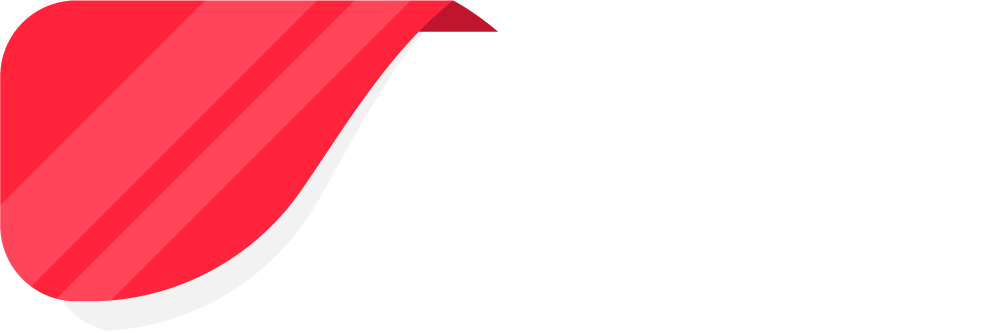 03
Como os pais devem ensinar seus filhos? (p.26)
Deviam meditar na verdade dos mandamentos de Deus e ser governados por seus princípios. “E ensinai-as a vossos filhos, ___________ delas assentado em tua casa, e andando pelo caminho, e deitando-te, e levantando-te; e _______________ nos umbrais de tua casa e nas tuas portas, para que se multipliquem os vossos dias e os dias de vossos filhos na terra que o Senhor jurou a vossos pais dar-lhes, como dos dias dos céus sobre a Terra” (Dt 11:19-21).
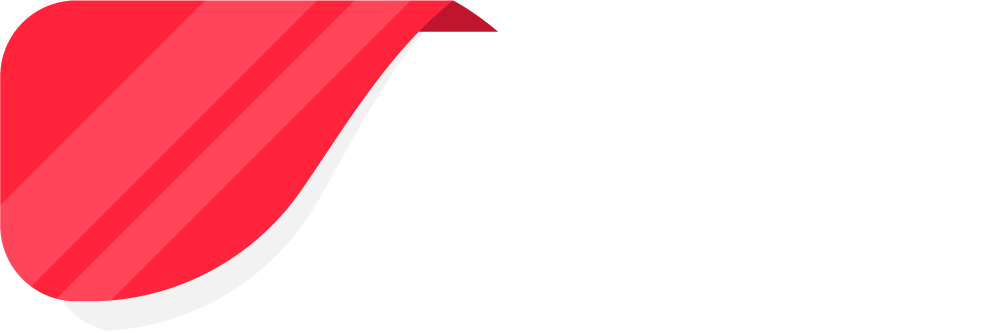 03
Como os pais devem ensinar seus filhos? (p.26)
Deviam meditar na verdade dos mandamentos de Deus e ser governados por seus princípios. “E ensinai-as a vossos filhos, ___________ delas assentado em tua casa, e andando pelo caminho, e deitando-te, e levantando-te; e _______________ nos umbrais de tua casa e nas tuas portas, para que se multipliquem os vossos dias e os dias de vossos filhos na terra que o Senhor jurou a vossos pais dar-lhes, como dos dias dos céus sobre a Terra” (Dt 11:19-21).
FALANDO
ESCREVE-AS
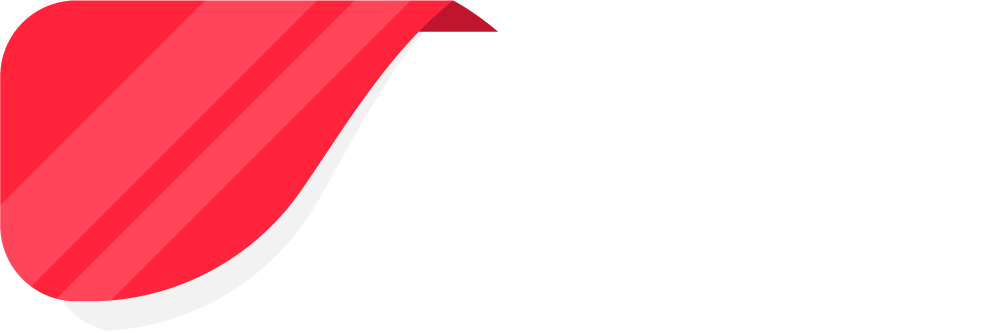 04
Quais lições devem ser ensinadas às crianças, tanto no lar como na Escola Sabatina? (p.26)
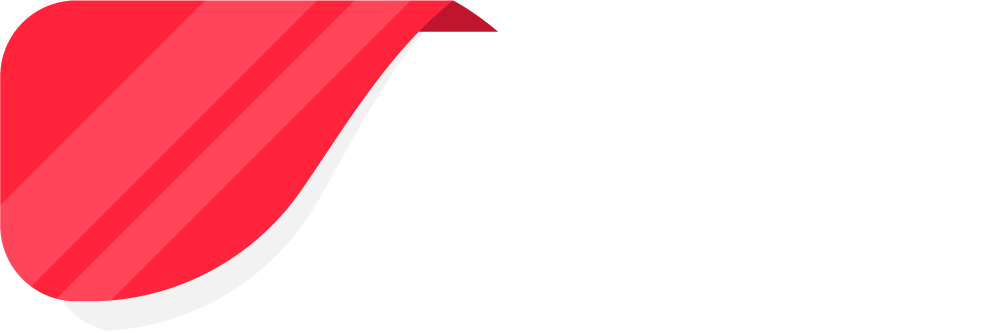 04
Quais lições devem ser ensinadas às crianças, tanto no lar como na Escola Sabatina? (p.26)
Tanto no lar como na Escola Sabatina, é preciso ensinar às crianças as mais sagradas lições de ____________ e ______________, instruindo-as quanto às elevadas exigências da lei divina e à responsabilidade que têm perante Deus. As lições apresentadas devem ser de tal caráter que as crianças sejam habilitadas a ser úteis nesta vida e obter um lugar no futuro reino imortal.
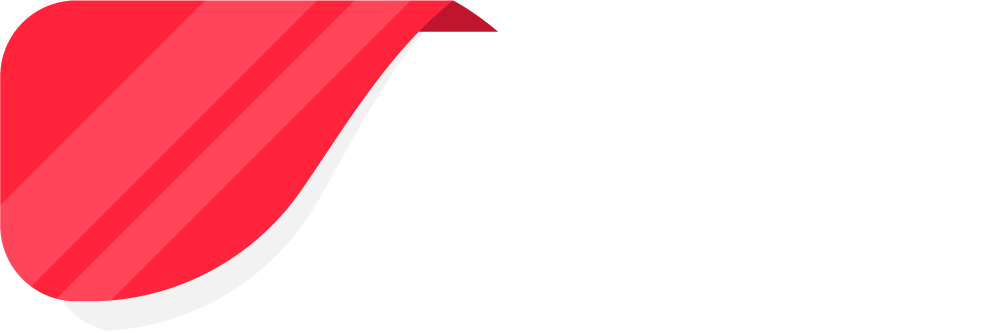 04
Quais lições devem ser ensinadas às crianças, tanto no lar como na Escola Sabatina? (p.26)
Tanto no lar como na Escola Sabatina, é preciso ensinar às crianças as mais sagradas lições de ____________ e ______________, instruindo-as quanto às elevadas exigências da lei divina e à responsabilidade que têm perante Deus. As lições apresentadas devem ser de tal caráter que as crianças sejam habilitadas a ser úteis nesta vida e obter um lugar no futuro reino imortal.
MODÉSTIA
HUMILDADE
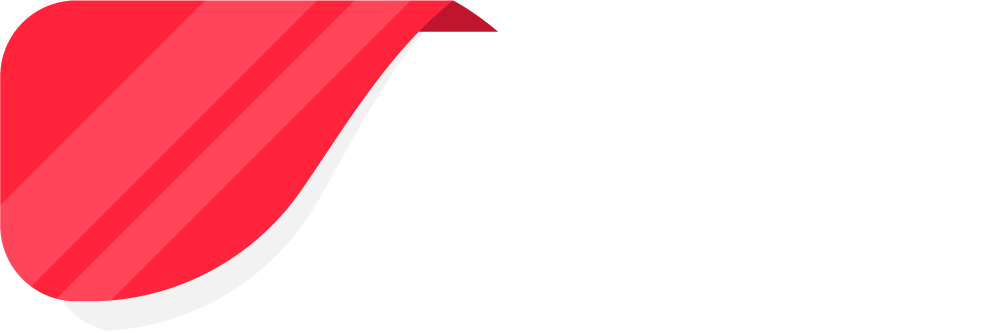 O lar deve ser uma escola de instrução dos filhos,  inclusive à noite. Por que as crianças devem ser pacientemente instruídas? (p.28)
05
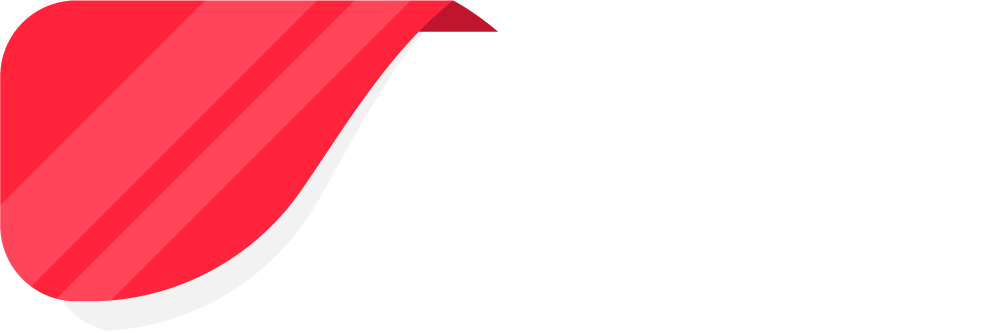 05
O lar deve ser uma escola de instrução dos filhos,  inclusive à noite. Por que as crianças devem ser pacientemente instruídas? (p.28)
O lar deve tornar-se uma escola de instrução em vez de um lugar de trabalho monótono. As noites devem ser consideradas como preciosas ocasiões a serem devotadas à instrução dos filhos no caminho da justiça... Devem ser pacientemente instruídas, para que ______________________ as leis que as governam e ________________ o motivo de suas ações. Devem ser levadas em harmonia com as leis do Céu e a amar a verdade como é em Jesus. Desse modo podem elas ser preparadas para associar-se com os anjos e ficar em pé na presença do adorável Redentor.
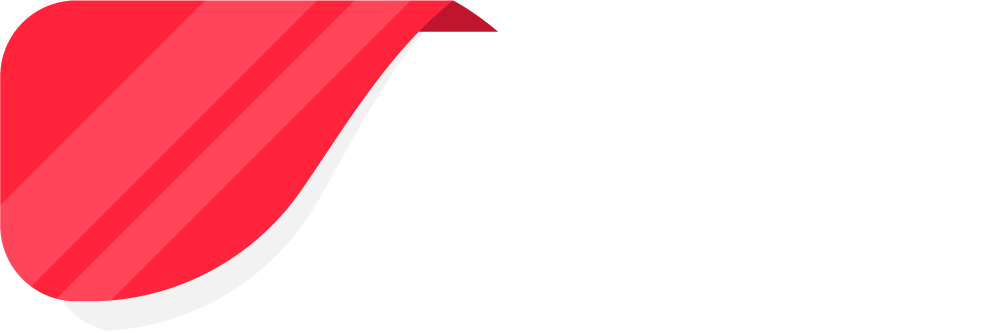 05
O lar deve ser uma escola de instrução dos filhos,  inclusive à noite. Por que as crianças devem ser pacientemente instruídas? (p.28)
O lar deve tornar-se uma escola de instrução em vez de um lugar de trabalho monótono. As noites devem ser consideradas como preciosas ocasiões a serem devotadas à instrução dos filhos no caminho da justiça... Devem ser pacientemente instruídas, para que ______________________ as leis que as governam e ________________ o motivo de suas ações. Devem ser levadas em harmonia com as leis do Céu e a amar a verdade como é em Jesus. Desse modo podem elas ser preparadas para associar-se com os anjos e ficar em pé na presença do adorável Redentor.
COMPREENDAM
CONHEÇAM
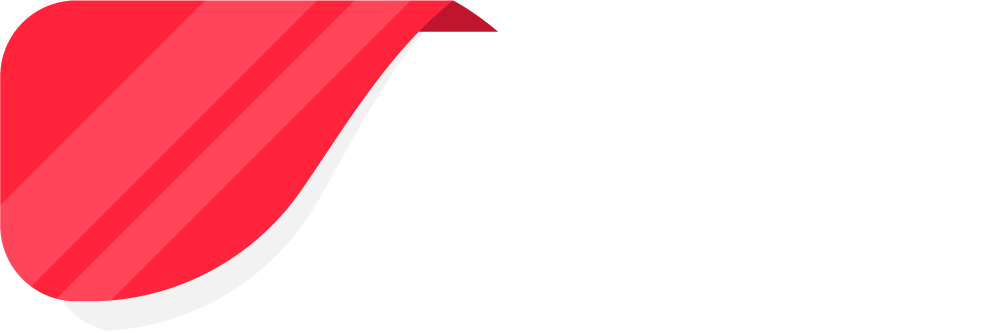 Se os pais não se encarregarem da educação dos seus filhos, quem a fará? O que acontecerá quando os pais cumprirem o seu dever e fizerem sua parte na educação dos filhos? (p. 29)
06
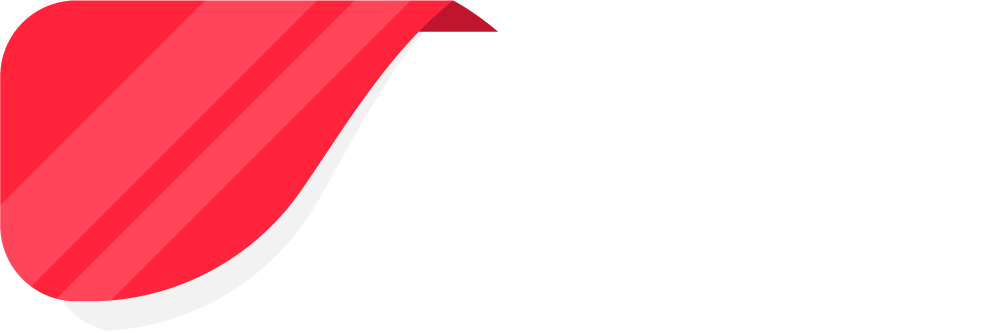 Se os pais não se encarregarem da educação dos seus filhos, quem a fará? O que acontecerá quando os pais cumprirem o seu dever e fizerem sua parte na educação dos filhos? (p. 29)
06
Se isso não for feito, _____________ alegremente se encarregará do trabalho do pai, e educará a criança de acordo com sua vontade. E, oh, quanto lhe é deixado desse trabalho! Cumpram os pais seu dever para com os que deles dependem, moldando-lhes o caráter segundo o Modelo divino. Com fé viva e inteira confiança em Deus, façam eles a parte que lhes é designada e ________________a Sua, acrescentando à igreja milhares de crianças que agora estão sem Deus e sem esperança no mundo.
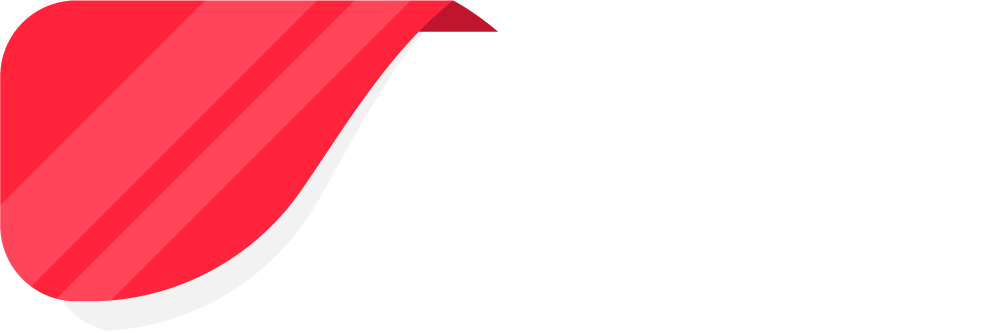 Se os pais não se encarregarem da educação dos seus filhos, quem a fará? O que acontecerá quando os pais cumprirem o seu dever e fizerem sua parte na educação dos filhos? (p. 29)
06
SATANÁS
Se isso não for feito, _____________ alegremente se encarregará do trabalho do pai, e educará a criança de acordo com sua vontade. E, oh, quanto lhe é deixado desse trabalho! Cumpram os pais seu dever para com os que deles dependem, moldando-lhes o caráter segundo o Modelo divino. Com fé viva e inteira confiança em Deus, façam eles a parte que lhes é designada e ________________a Sua, acrescentando à igreja milhares de crianças que agora estão sem Deus e sem esperança no mundo.
DEUS FARÁ
“Ensina a criança no caminho em que deve andar, e, ainda quando for velho, não se desviará dele” (Pv. 22:6).